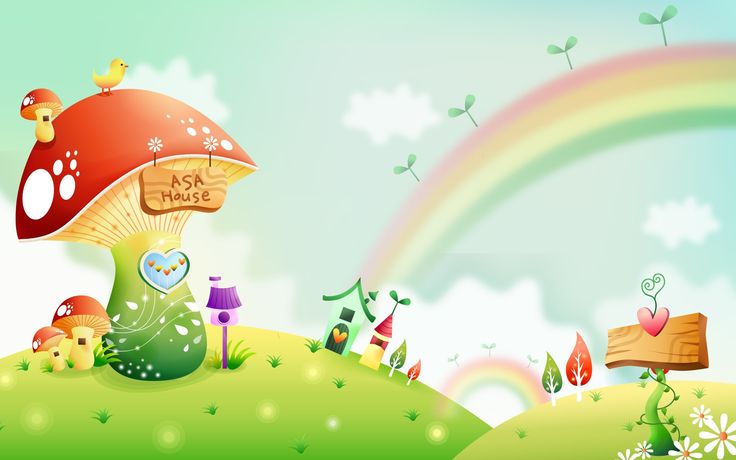 ỦY BAN NHÂN DÂN QUẬN LONG BIÊN
TRƯỜNG MẦM NON GIA QUẤT
Lĩnh vực phát triển thẩm mỹ
Đề tài: Dạy hát “Ai làm ra mùa vàng“
Nghe hát: Đưa cơm cho mẹ đi cày
Giáo viên:Ngô Thị Vân
Dạy hát “ Ai làm ra mùa vàng “
Nhạc và lời :  Trần Chỉnh
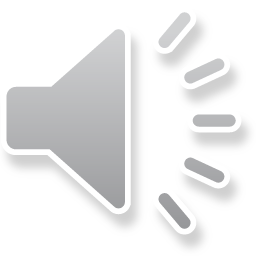 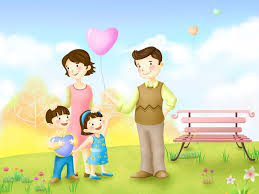 Nghe hát “ Ai làm ra mùa vàng “
ST :  Hàn Ngọc Bích
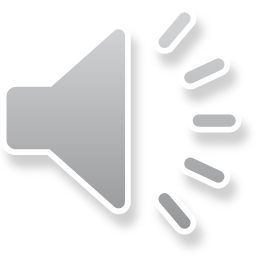